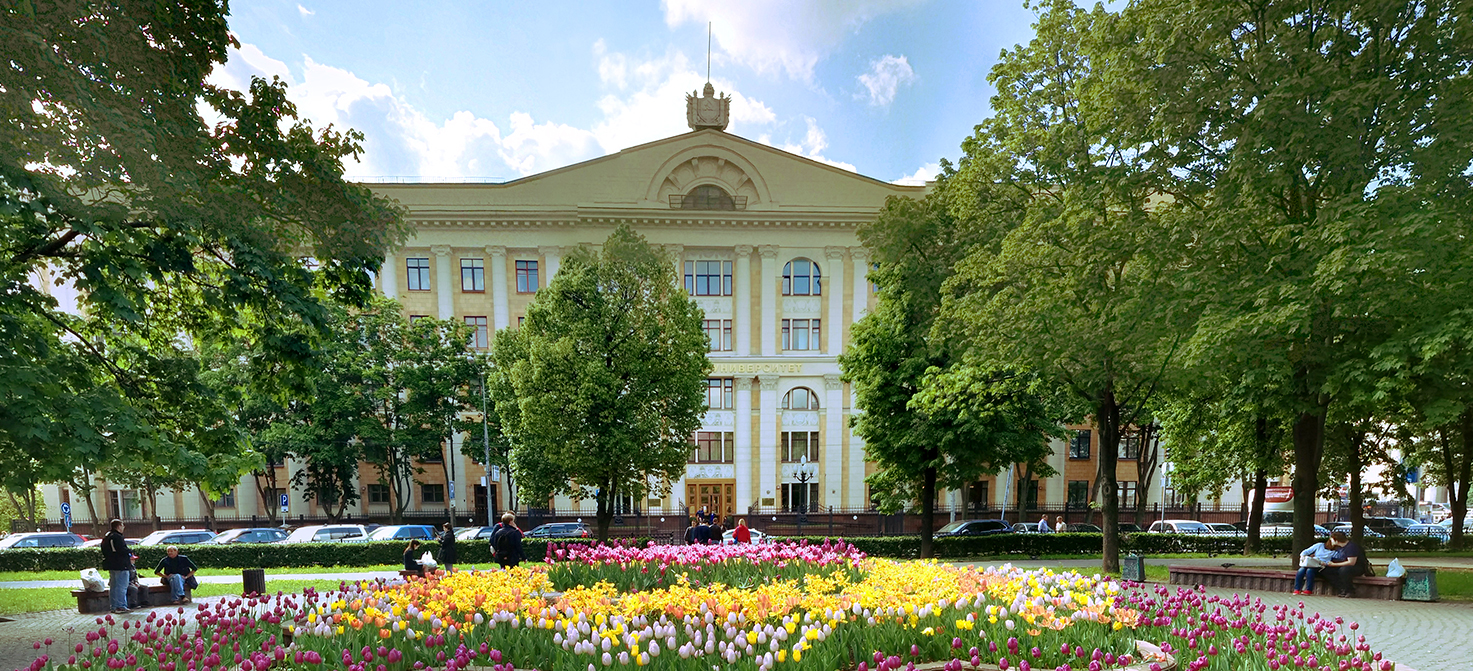 Об итогах организации и  проведения практики
обучающихся Финансового  университета в 2018/2019  учебном году и задачи на  2019/2020 учебный год
Охтова И.М.
Директор Дирекции по практике обучающихся, трудоустройству и работе с выпускниками
Ученый совет
28.05.2019
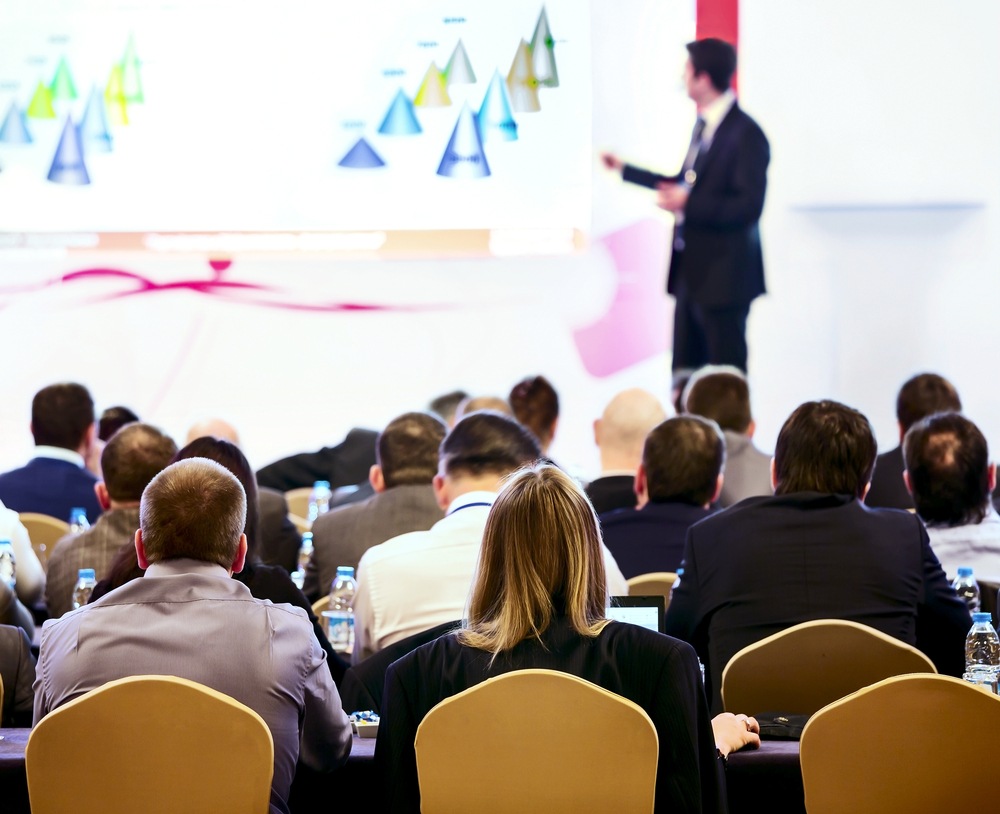 Основные итоги организации и  проведения практики обучающихся  Финансового университета в  2018/2019 учебном году
Документы, регламентирующие порядок  организации и проведения практики обучающихся
Федеральные государственные образовательные стандарты высшего образования, образовательные  стандарты высшего образования Финуниверситета
Приказ Минобрнауки России от 27.11.2015 № 1383 «Об утверждении Положения о практике  обучающихся, осваивающих основные профессиональные образовательные программы высшего  образования» (в ред. от 15.12.2017)
Устав Финуниверситета (утверждён Постановлением Правительства Российской Федерации  от 14.07.2010 № 510)

Приказ Финуниверситета от 29.11.2018 № 2270/о «Об утверждении Положения о практике  обучающихся, осваивающих образовательные программы высшего образования – программы  бакалавриата и программы магистратуры в Финансовом университете»

Приказ Минобрнауки России от 05.04.2017 № 301 «Об утверждении Порядка организации и  осуществления образовательной деятельности по образовательным программам высшего образования –  программам бакалавриата, программам специалитета, программам магистратуры»

4
Документы, регламентирующие порядок  организации и проведения практики обучающихся
Приказ Финуниверситета от 13.04.2017 № 0782/о «Об утверждении Порядка разработки и утверждения  образовательных программ высшего образования – программ бакалавриата и программ магистратуры  в Финансовом университете» (раздел VI. Требования к формированию рабочих программ практик)
Приказ Финуниверситета от 07.11.2016 № 2145/о «Об утверждении Порядка оплаты проезда и  суточных при проведении выездной практики обучающихся Финансового университета»
Приказ Финуниверситета от 20.11.2018 № 2198/о «Об организации учебного процесса в 2018/2019
учебном году по очной форме обучения»
	Приказ Финуниверситета от 07.12.2018 № 2367/о «Об организации учебного процесса в 2018/2019  учебном году по заочному и открытому образованию»
Распоряжение Финуниверситета от 09.10.2018 № 0542 «О назначении ответственных за организацию и
проведение практики от департаментов и кафедр Финансового университета»
Приказы Финуниверситета «О направлении обучающихся для прохождения практики и назначении  руководителей»
Учебные планы, календарные учебные графики
5
Количество обучающихся
Бакалавриат, очная форма обучения
Начало практики – с первой недели обучения  после окончания зимних каникул
В 2018/2019 учебном году:
04.02.2019 - СиП, УиА, Менеджмент
11.02.2019 - ПМиИТ
26.02.2019 - ПМиИТ
05.03.2019 - МТСиГБ, ПМиИТ, Юридический
20.03.2019 – АРиЭБ имени профессора В.К. Сенчагова, ГУиФК, МЭО, МФФ, Менеджмент, НиН, ФР имени В.С. Геращенко, ФЭФ
21.03.2019 - ПМиИТ
03.04.2019 - ГУиФК
17.04.2019 - НиН, ФЭФ
Количество обучающихся – 2417 чел.
Магистратура, очная форма обучения
Начало практики – первая неделя обучения  после окончания зимних каникул
В 2018/2019 учебном году начало практики – 04 февраля 2019 г.
Количество обучающихся – 882 чел.
Итого: 3299 чел.
6
66
Организация практики: основные итоги
Актуализировано и утверждено «Положение о практике  обучающихся, осваивающих образовательные программы высшего образования – программы  бакалавриата и программы магистратуры в Финансовом университете» 29.11.2018 № 2270/о
Определены ответственные за организацию и проведение  практики от департаментов/кафедр (45 чел.)
Разработаны и актуализированы программы практик и  методические материалы по организации и прохождению  практики
Вся информация размещена на сайте Финуниверситета (www.fa.ru – Студентам – Практика)
    Совещания:
совещание с заместителями деканов, заместителями руководителей департаментов/заведующими кафедрами, ответственными за  организацию и проведение практики 
совет деканов 
совещание с руководителями департаментов/заведующими  кафедрами
7
66
2662
договора  на проведение
практики, в т.ч. 331
долгосрочный договор
Организация практики: основные итоги
403
официальных письма  подготовлены УПиРК  и направлены
в организации
Проведены собрания со всеми обучающимися по вопросам  организации и прохождения практики
64%
обучающихся
были обеспечены  местами практики  Финуниверситетом
Большинством руководителей практик от  департаментов/кафедр были проведены консультации  обучающихся по выбору баз практик
в т.ч. 58%  обучающихся  были обеспечены  местами практики  группой по координации практики
Все обучающие были распределены по базам практик в  соответствии с заключенными долгосрочными договорами и  договорами на срок практики
Подготовлены приказы о направлении обучающихся для  прохождения практики и назначении руководителей
36%
обучающихся нашли  места практики  самостоятельно
8
Где прошли практику обучающиеся Финуниверситета?
Организации
Государственные структуры
Банковский сектор
9
66
Проведение практики: основные итоги
Оказывалась методическая помощь обучающимся при  выполнении индивидуальных заданий, сборе материалов к ВКР  в ходе прохождения практики и оформлению ее результатов со  стороны руководителей практики от департаментов/кафедр
Осуществлялся контроль за прохождением практики обучающихся  со стороны руководителей практики от департаментов/кафедр и  организаций
Проведена защита отчетов по практике в установленные сроки

БАКАЛАВРИАТ	                                  МАГИСТРАТУРА
4,81
4,86
средний балл  по практике
средний балл  по практике
10
Задачи на 2019/2020 учебный год
Разработка Регламента организации и проведения всех видов практик обучающихся Финуниверситета
Расширение сотрудничества с ведущими организациями с целью увеличения числа баз практики по всем  направлениям подготовки
Активизация работы по заключению договоров с организациями на проведение практики
Расширение тематик ВКР по заказу организаций, принимающих обучающихся на практику
Усиление руководства всеми видами практики во взаимодействии с организациями-базами практик
Усиление контроля за своевременной актуализацией программ практик
Повышение	ответственности	руководителей	практик 	от департаментов/кафедр	за соблюдением сроков  проведения практик, соответствие содержания практики требованиям, установленным программой практики во взаимодействии с руководителями практик от организаций
Разработка и внедрение автоматизированной системы распределения студентов по местам практик
Формирование внутренней независимой оценки качества подготовки обучающихся в рамках промежуточной  аттестации обучающихся по итогам прохождения практик (создание комиссий с включением в их состав  представителей организаций-баз практик, проведение промежуточной аттестации на базе организаций)
Усиление контроля за оформлением обучающимися отчетных документов по итогам практик
12
Спасибо за внимание!
Дирекция по практике обучающихся, трудоустройству и работе с выпускниками